Maths Knowledge Organiser – advanced probability
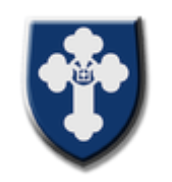 Hegarty Clip: 
351-367, 386-391
Corbett Maths Clip: 247, 249, 252, 380
Keywords
Sample space diagram, mutually exclusive, tree diagram, independent, conditional probability, intersection, union.
Prior Knowledge: probability scale, percentages, fractions, decimals, relative frequency.
Probability trees
BB
P(2 red) = 0.4 x 0.2
=0.08

P(2 the same) could be 2 red, 2 green or 2 white, so 0.08 + 0.01 + 0.14 = 0.23
Independent or conditional?
Independent = one event happening does not affect the probability of the other event happening, for example “I take a pen out of the box, note its colour, REPLACE IT, and then choose another pen”.
Conditional = one outcome affects another outcome, for example “I take 2 pens from the box”.
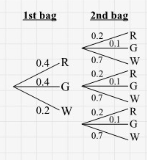 Venn Diagrams
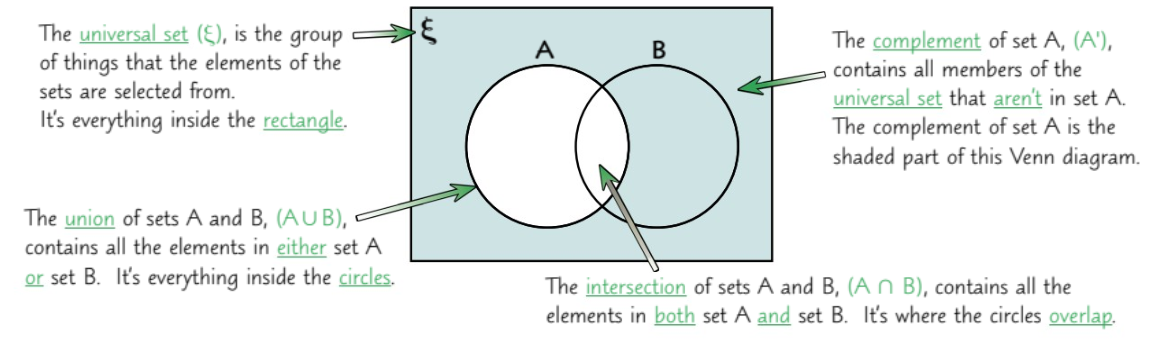